Figure 2. Histological controls of the nigral dopamine denervation extent. Photomicrographs of TH immunoreactivity at ...
Cereb Cortex, Volume 19, Issue 7, July 2009, Pages 1616–1630, https://doi.org/10.1093/cercor/bhn199
The content of this slide may be subject to copyright: please see the slide notes for details.
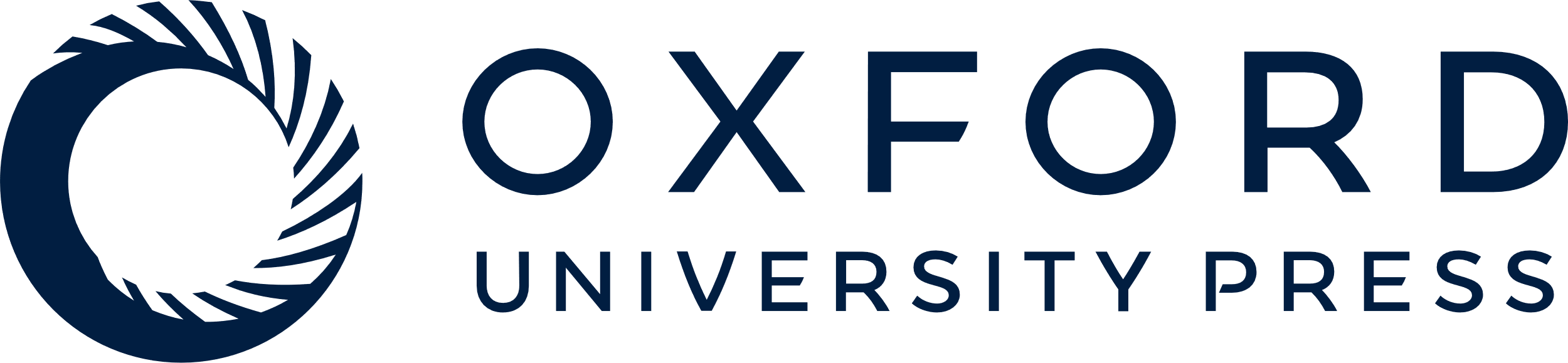 [Speaker Notes: Figure 2. Histological controls of the nigral dopamine denervation extent. Photomicrographs of TH immunoreactivity at the SNC (left and right columns) and VTA (middle column) levels in sham-operated (A), unilaterally (B), and bilaterally (C) SNC-lesioned rats. Note the sparing of the DA cell bodies in the VTA in both unilaterally (B) and bilaterally (C) lesioned animals and the complete loss of SNC DA cell bodies above the substantia nigra pars reticulata in B3, C1, and C3. Scale bar in A1 (200 μm) applies in A, B, and C. Asterisks (*) indicate the loss of DA cell bodies in the 6-OHDA-lesioned SNCs. SNR: substantia nigra pars reticulata.


Unless provided in the caption above, the following copyright applies to the content of this slide: © The Author 2008. Published by Oxford University Press. All rights reserved. For permissions, please e-mail: journals.permissions@oxfordjournals.org]